Александрина Ваньке
ПОЛИТИЧЕСКОЕ ТЕЛО НАЦИИ:методы анализа национального воображения
Социально-исторические аспекты национальной идентификации в России, Украине и Польше
Национальная идентификация и представление истории
Вторая мировая война в популярном художественном кинематографе
Политическое тело нации
Национальный вопрос в стратегии и тактике левых диссидентов
Тело нации
Национальное тело
Воображение – образы – метафоры
Тело нации
Воображение – образы - метафоры
Национальное тело
Методы сбора данных
Фокус-группа: три блока вопросов
Проективные методики (коллаж и рисуночная техника)
Экспертные интервью
Дискурсивный анализ прессы
Визуальный анализ изображений
Эмпирические материалы
2 фокус-группы в России:
студенты гуманитарной специальности в возрасте от 20 до 22 лет, 4 муж. и 6 жен.
студенты, работающие и получающие специальность «водитель электро-подвижного состава» в возрасте от 20 до 39 лет, 15 муж.: *1 участник группы – беженец из Донецка
4 коллажа: 2 России и 2 Украины
27 рисунков России и Украины
Дополнительные эмпирические материалы
2 интервью с экспертами из Украины: 
а) журналист; б) феминистка, художница
15 статей из российских и украинских медиа 
30 изображений: в поисковик Google забивались слова Росія, Україна, Россия, Украина
Методы/уровни анализа образов
метафорический
визуальный
дискурсивный
пласты
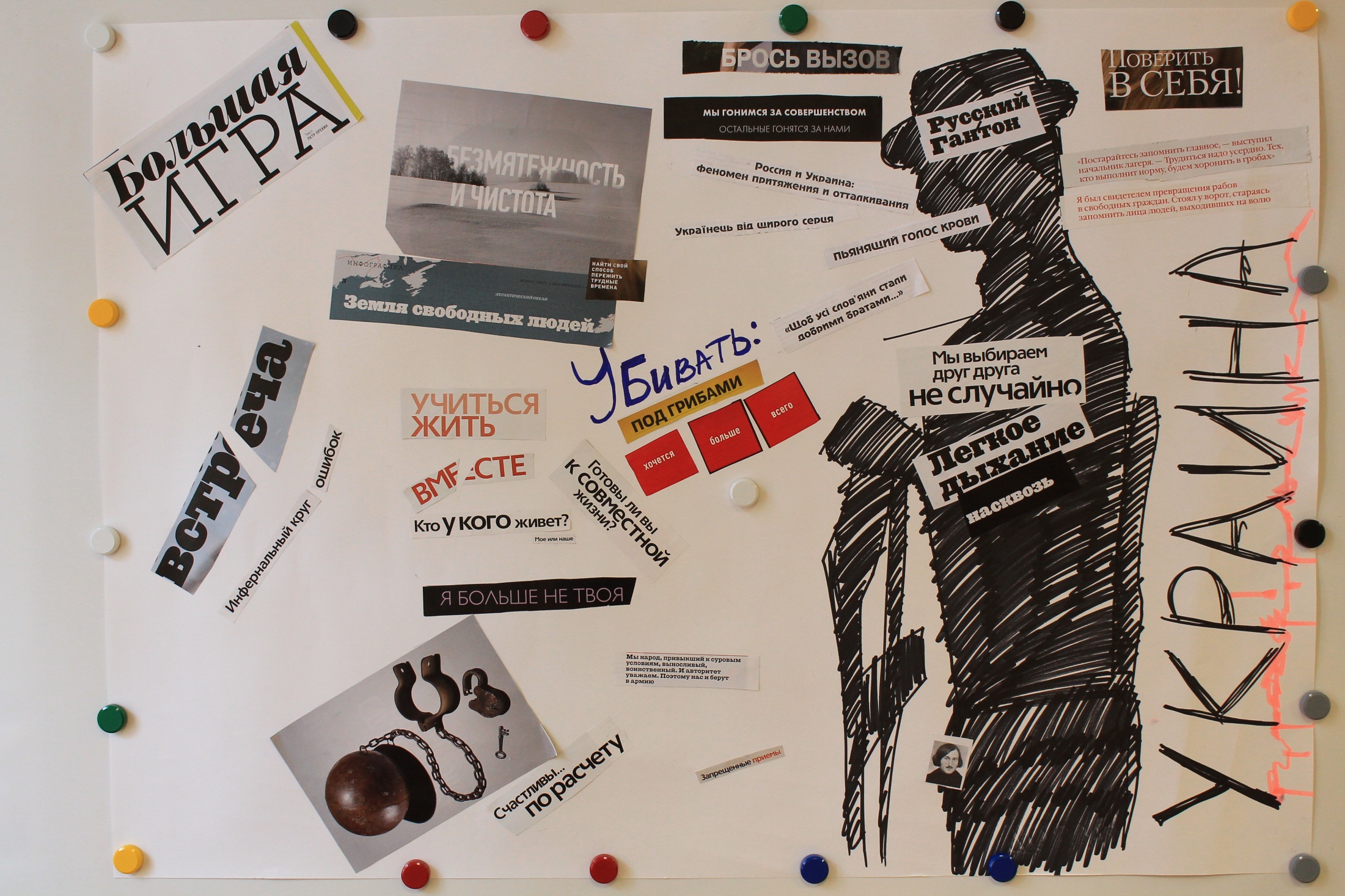 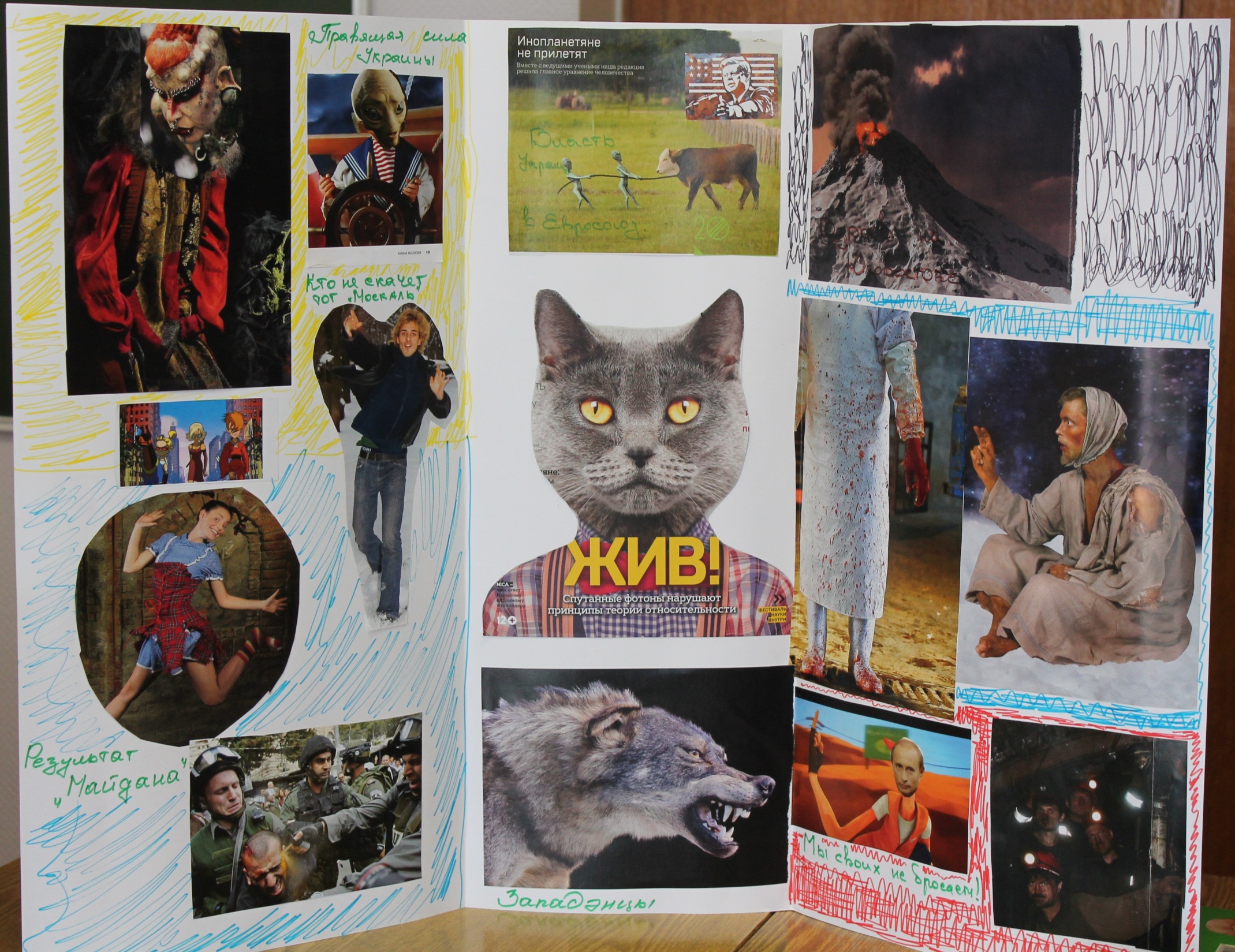 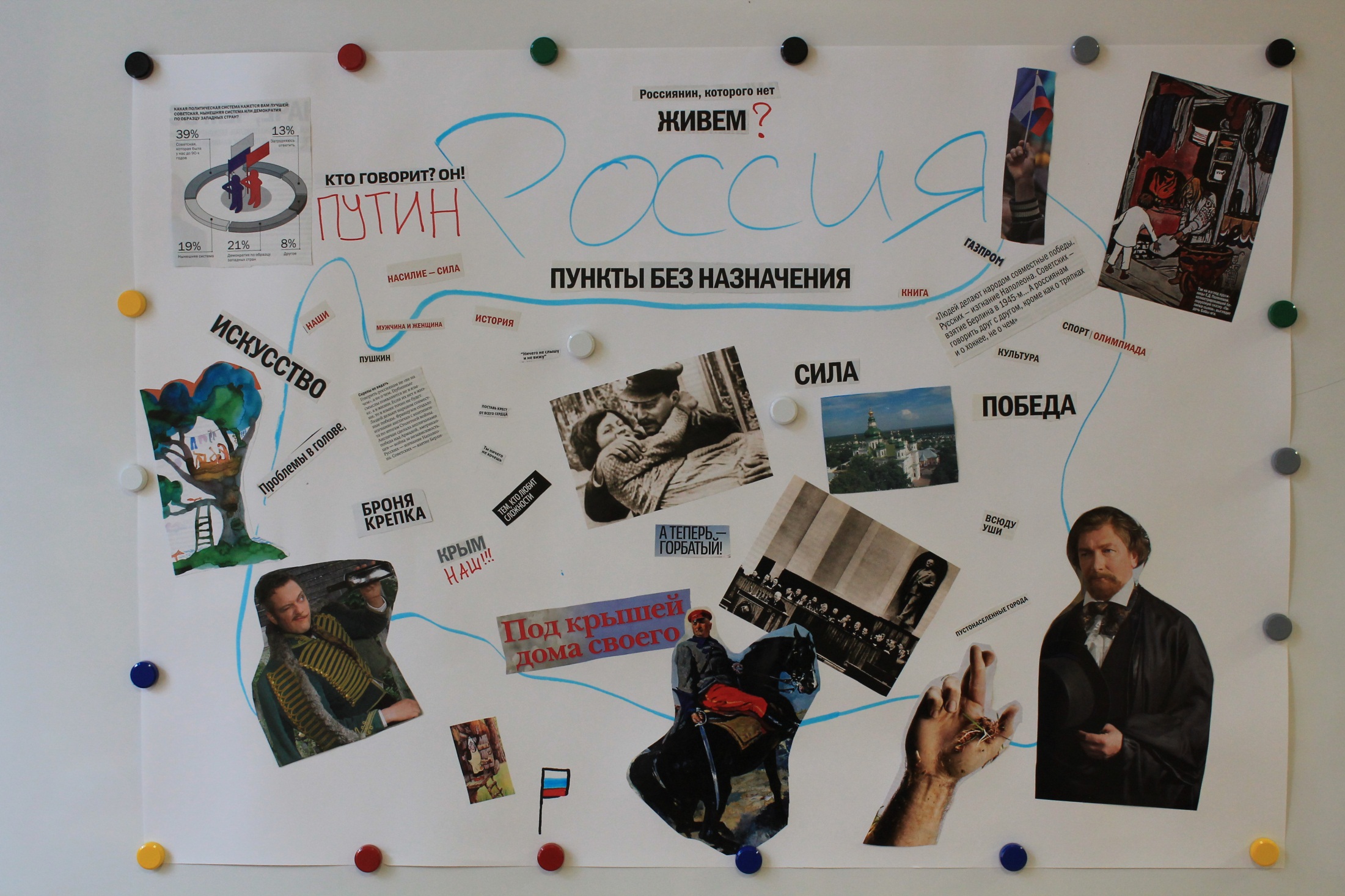 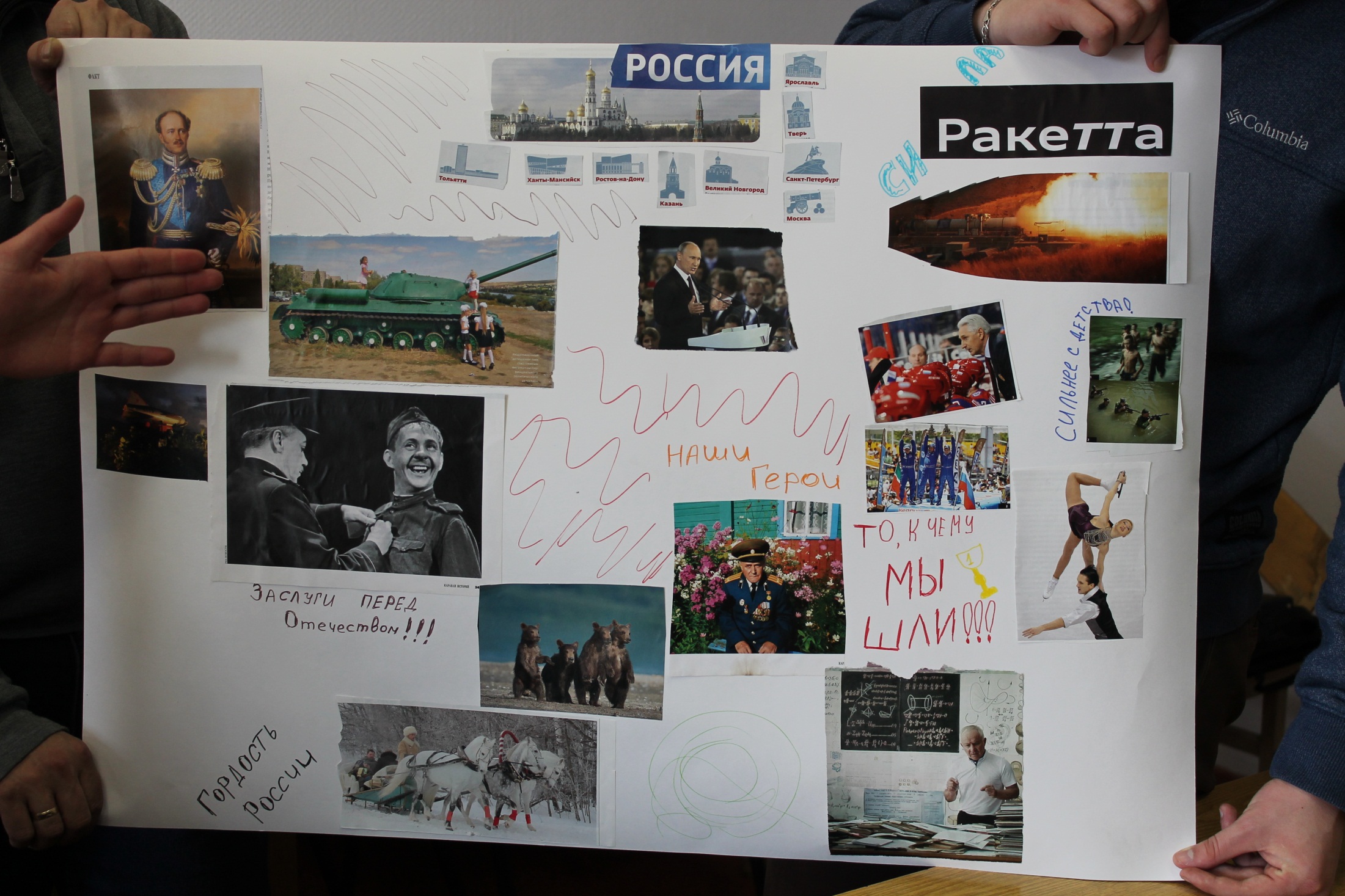 Классификация нарисованных образов
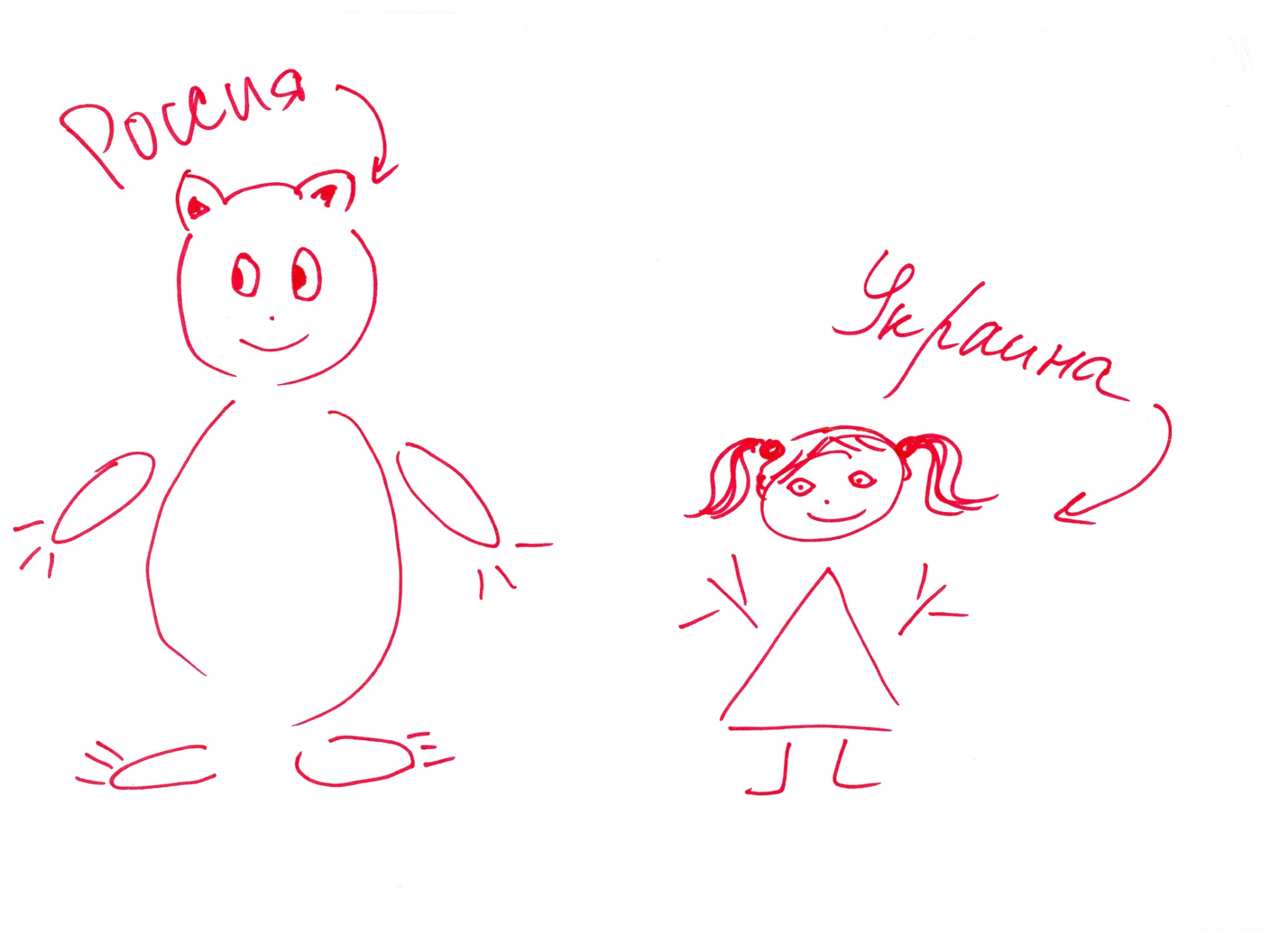 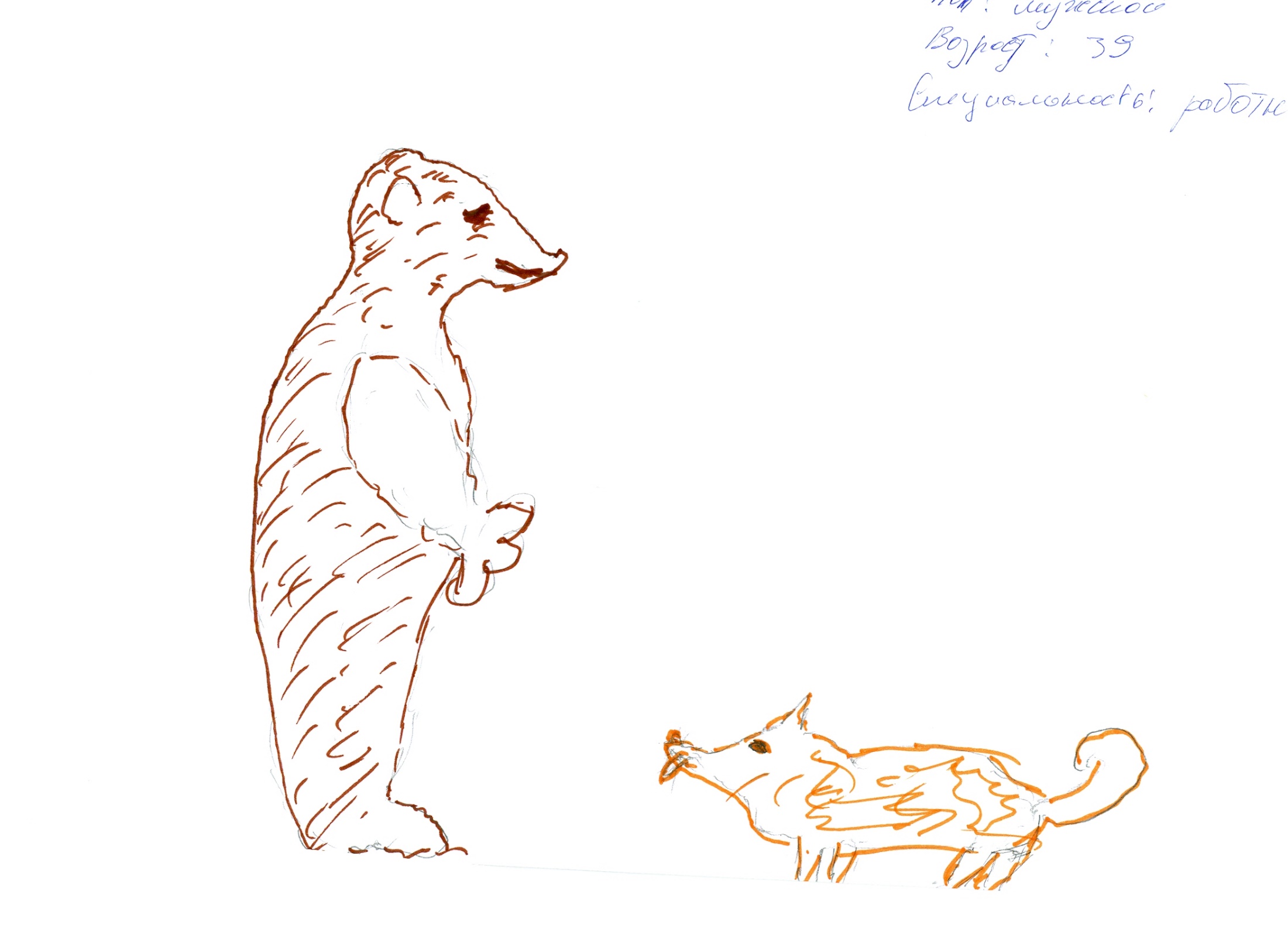 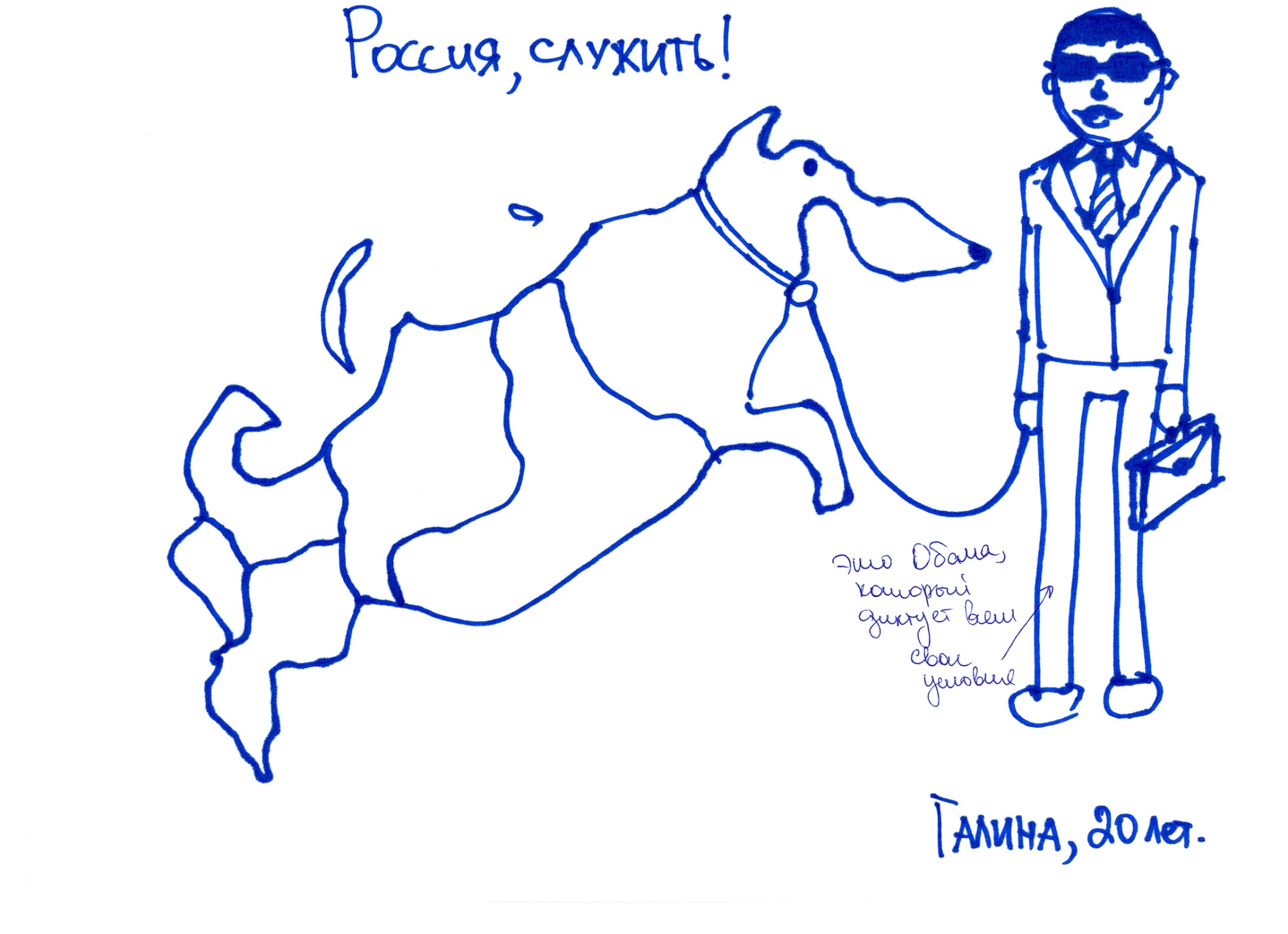 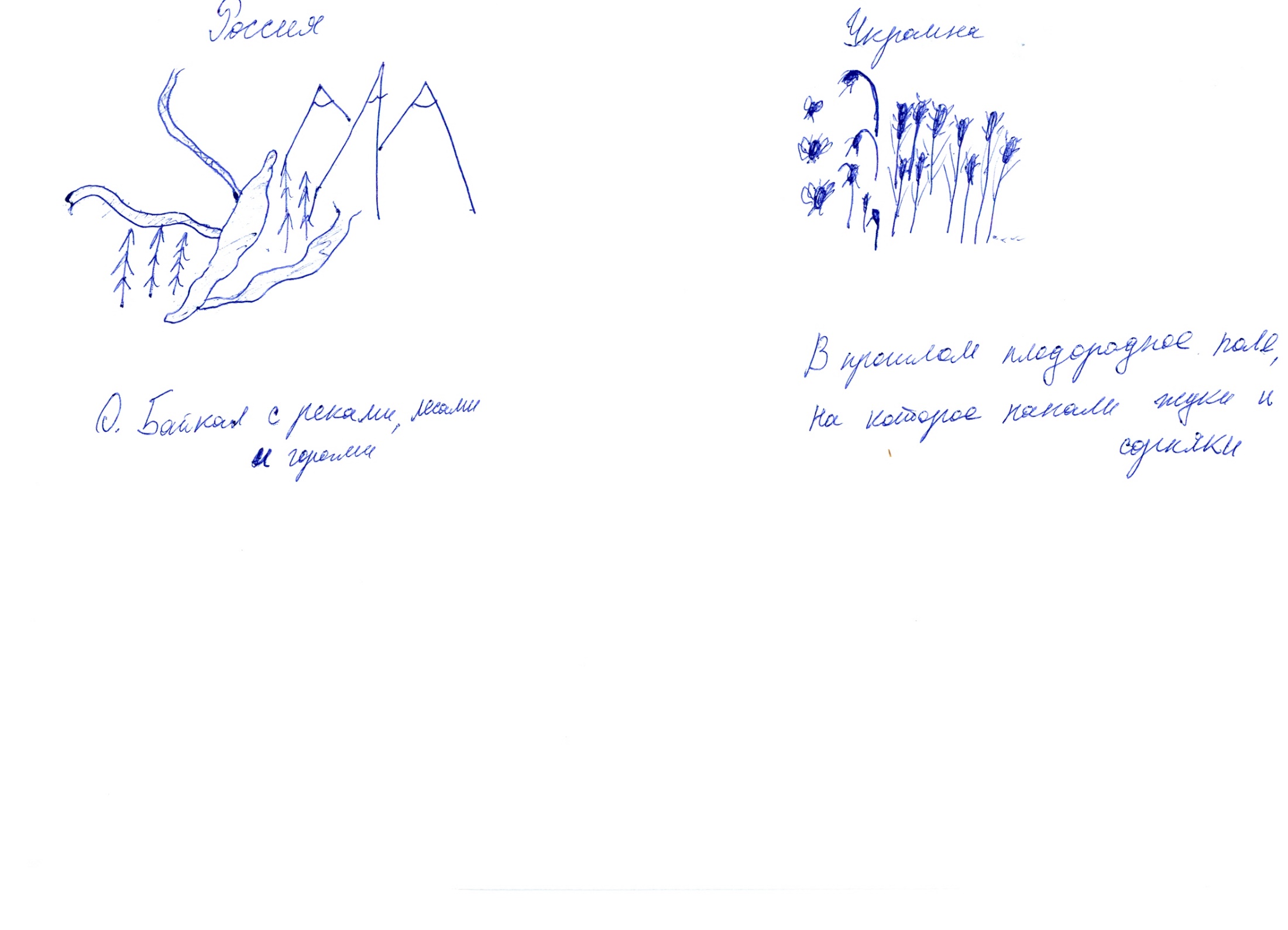 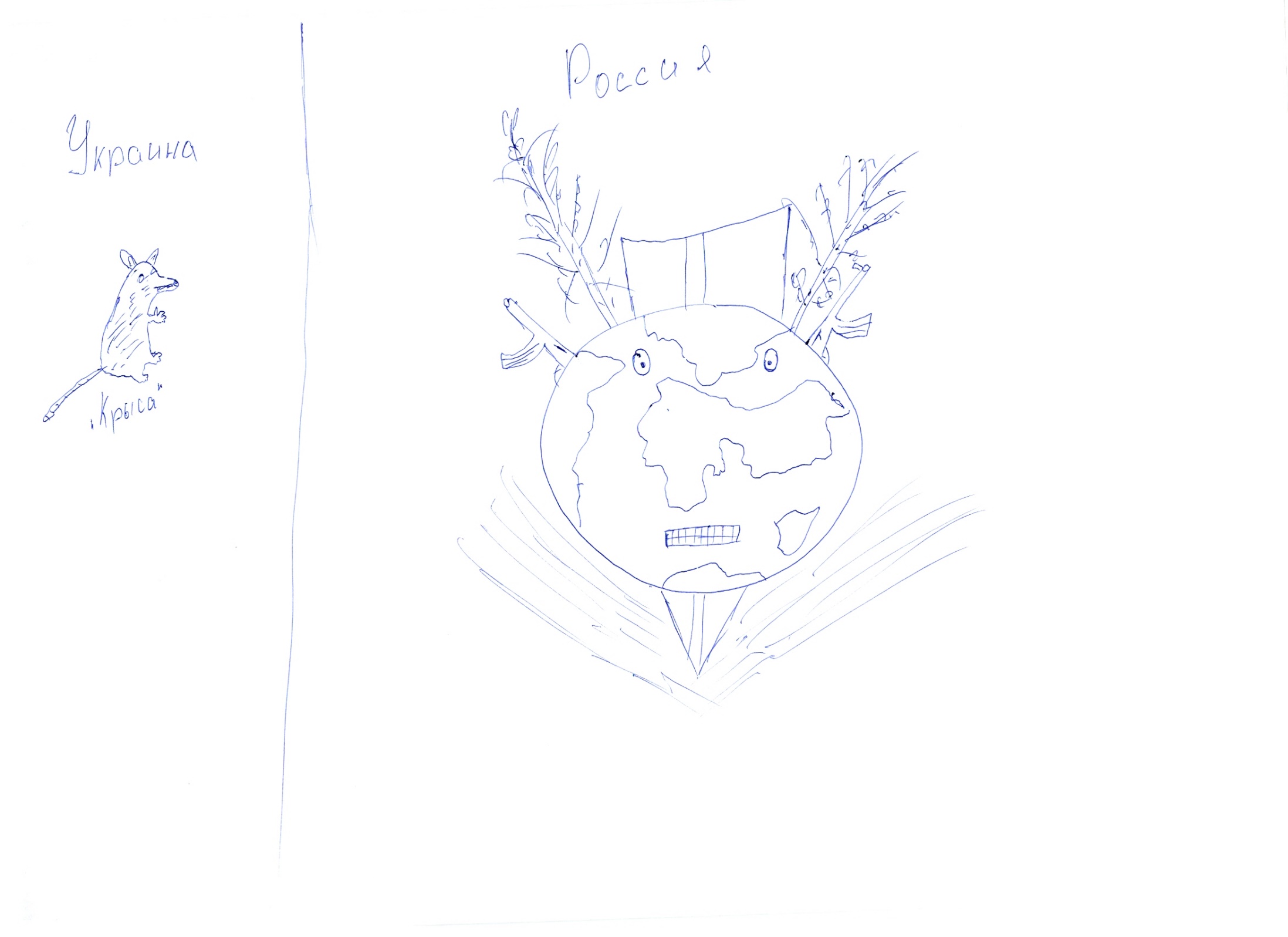 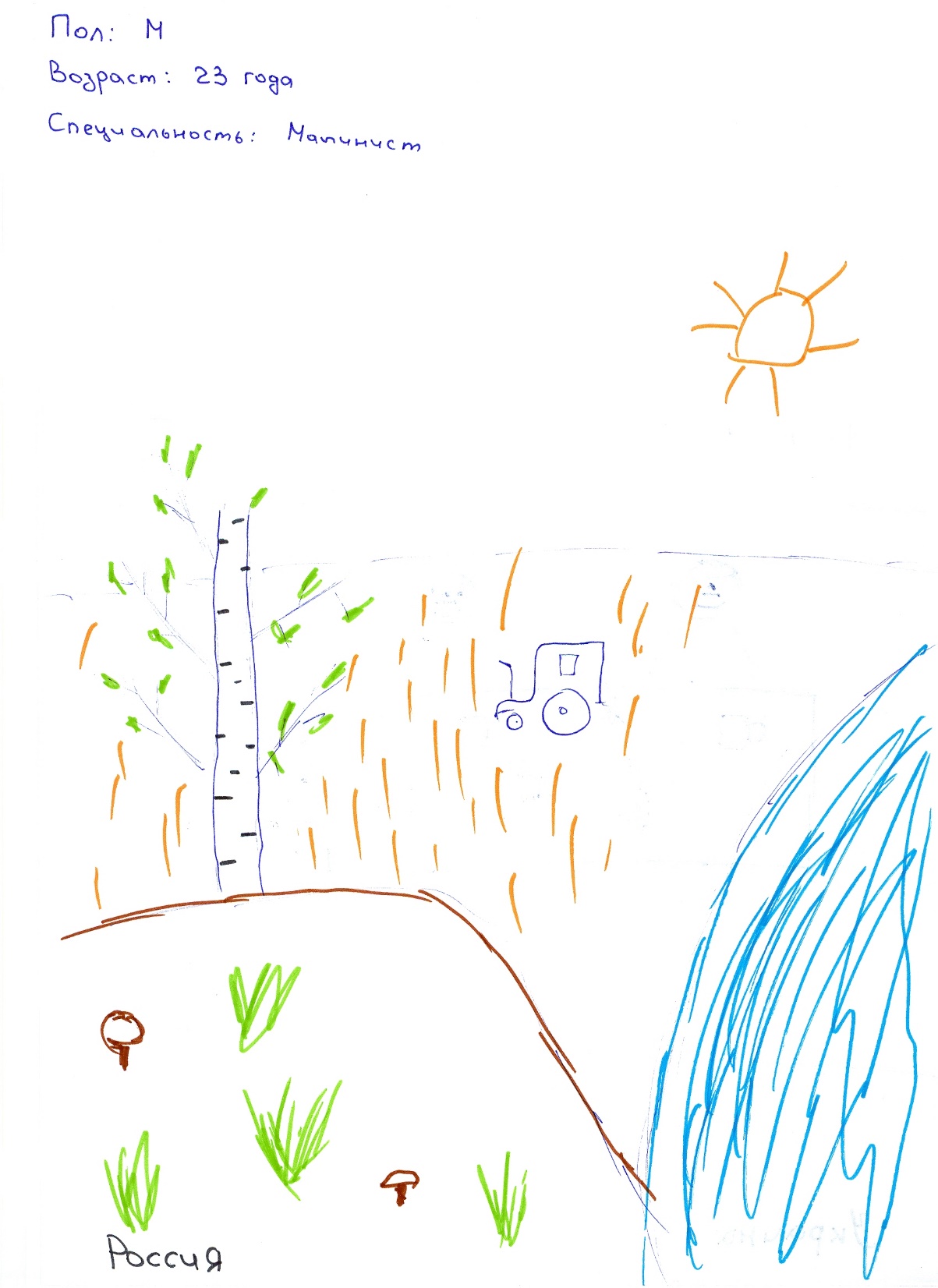 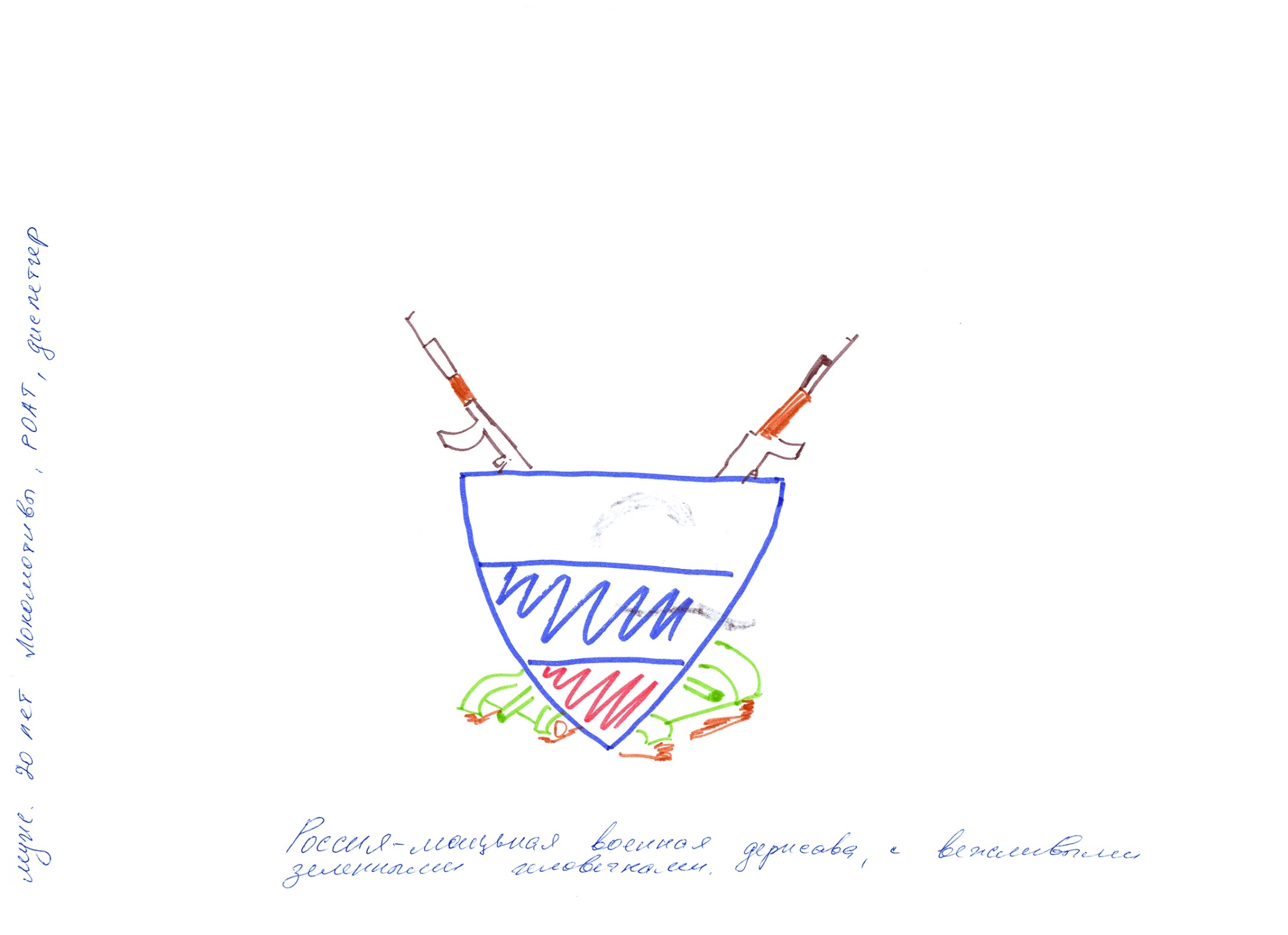 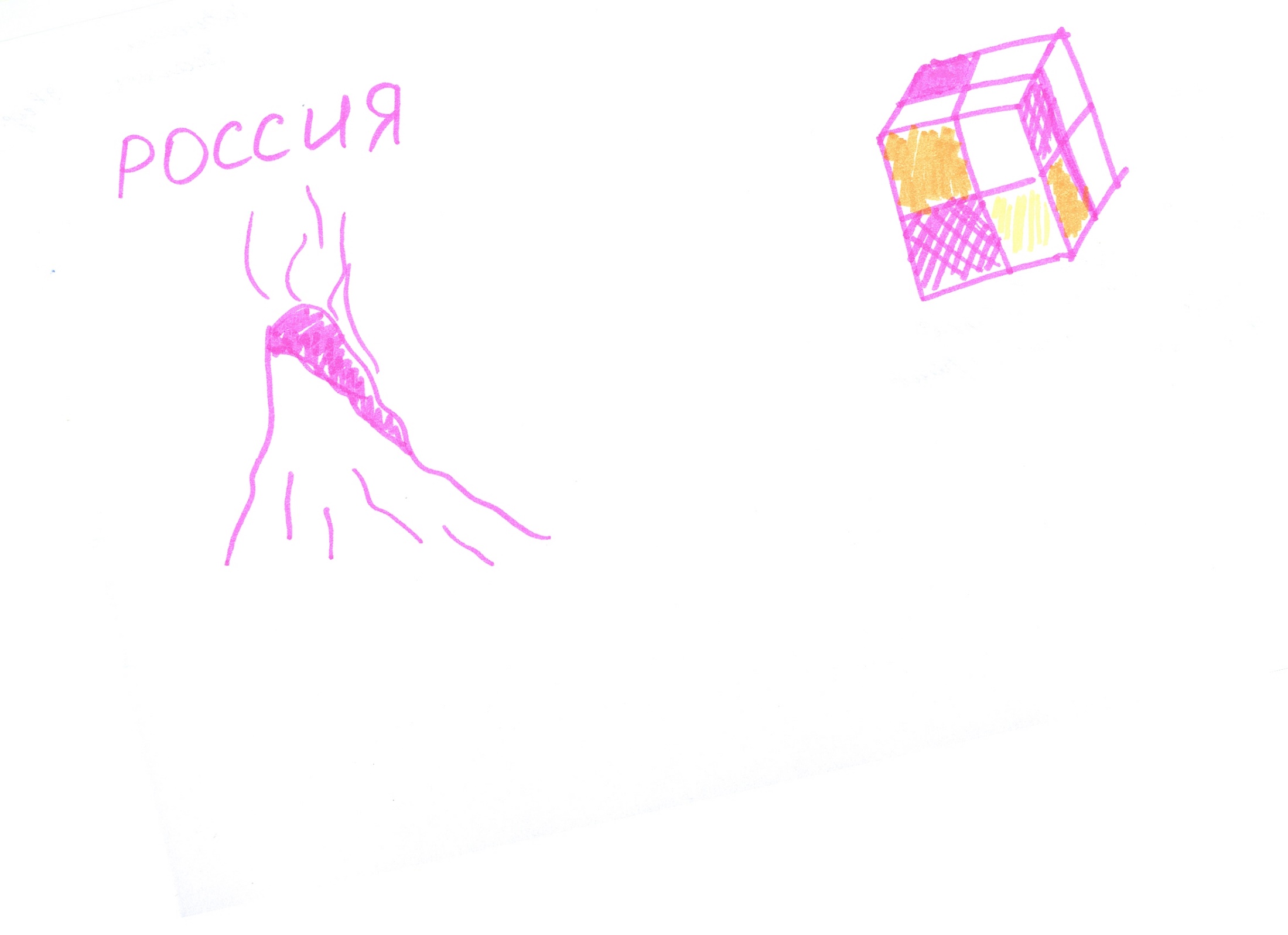 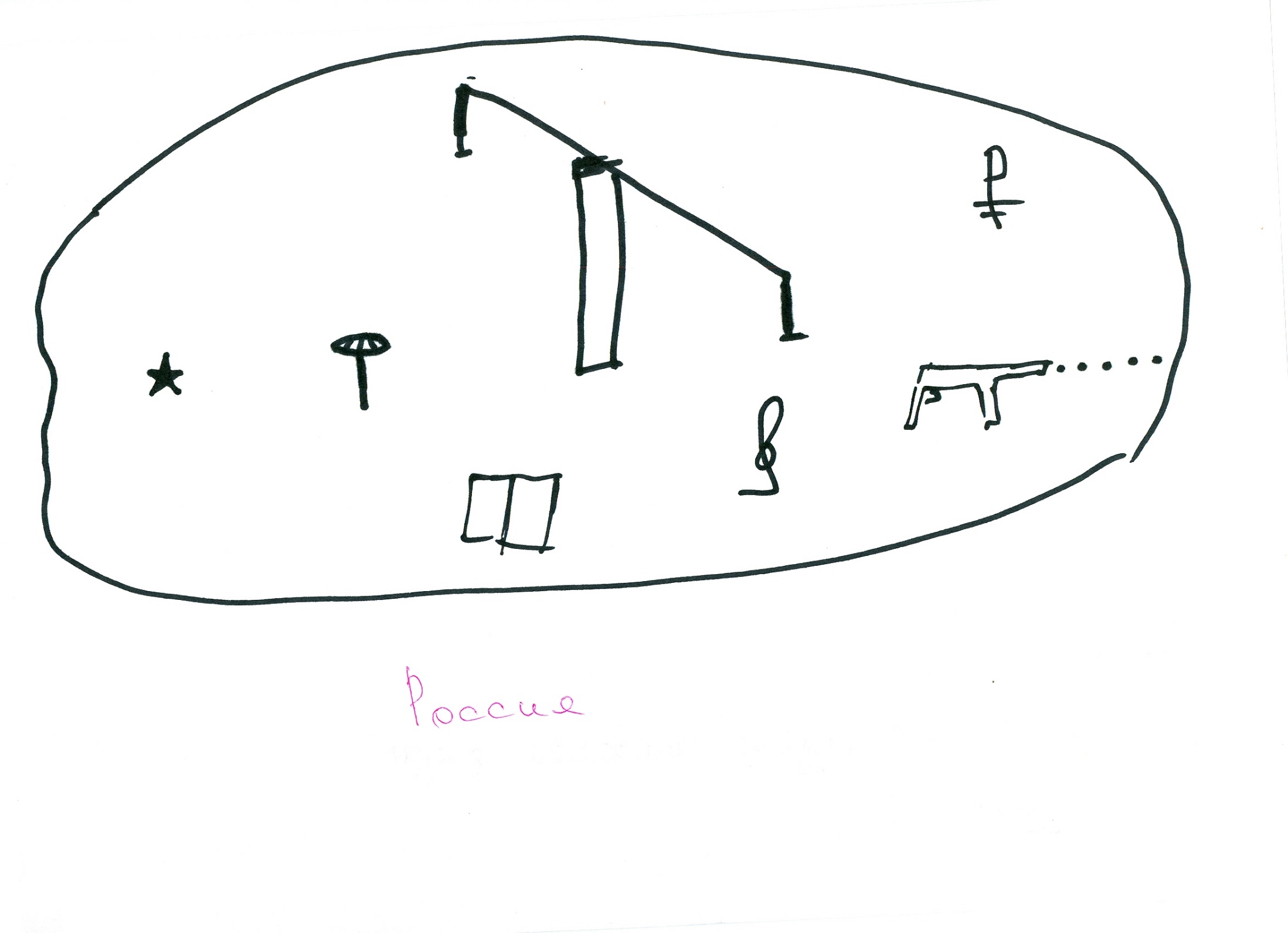 Примеры заголовков статей
Девушка на выданье. Возьмут ли ЕС и НАТО Украину к себе // Аргументы и факты. 2014. 21 ноября. 
Перемирие и выборы. Как нам оценивать действия Порошенко // Хвиля. 2014. 7 сентября. 
После выборов в Раду. Ненька на выданье // Хвиля. 2014. 30 октября.
Женщина с косой наступает Януковичу на пятки // РОСБАЛТ. 2010. 8 февраля.
Тело короля: как здоровье Путина стало главной темой российской политики // Forbs. 2015. 25 марта.
Россия
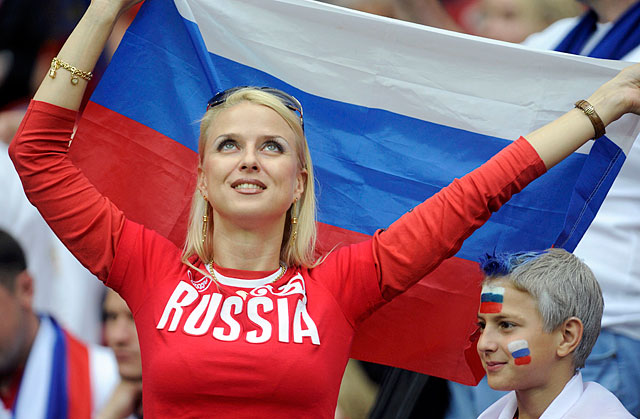 Украина
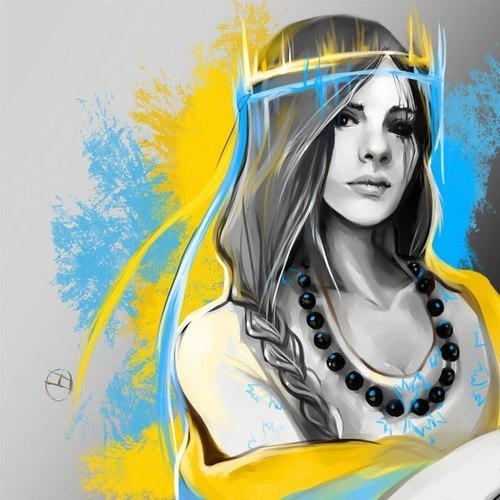 Россия
Росія
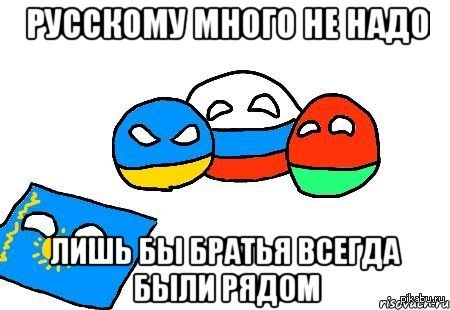 Україна
Благодарю за внимание!